Loops & Nested LoopsCSE 120 Winter 2019
Instructor: 	Teaching Assistants:
Justin Hsia	Ann Shan, 	Eunia Lee, 	Pei Lee Yap, 		Sam Wolfson, 	Travis McGaha
❄️☃️ SNOW LECTURE – SNOW DAY ☃️❄️
Outline
Loops
while-loop
for-loop
Nested Loops
2
Looping
Sometimes we want to do the same (or similar) things over and over again
Looping saves us time from writing out all of the instructions

Loops control a sequence of repetitions
3
While-Loop
Basic form:
while(condition) {
   // loop 
   // body
}

Repeat loop body until condition is false
Must make sure to update conditional variable(s) in loop body, otherwise you cause an infinite loop

draw() is basically a while(true) loop
Start
Condition?
True
Loop Body
False
End
4
While-Loop Example [Demo]
Row of six animals:





Using a while-loop:
void drawRow() {
  ???  // draw six mice
}

void drawMouse(float x, float y, color c) {
  ...  // drawing commands
}
void drawRow() {
  int count = 0;
  while (count < 6) {
    drawMouse(80*count, 20, color(150));
    count = count + 1;
  }
}
[Speaker Notes: mouse_loop.pde]
While-Loop
Start
More general form:
// init cond var(s)
while(condition) {
   // loop body
   // update var(s)
}


This occurs so commonly that we create a separate syntax for it!
Initialize Var(s)
Update Var(s)
True
Condition?
Loop Body
False
End
6
For-Loop
Start
for(init; cond; update){
   // loop body
}

First runs init expression(s)
Then checks cond
If true, runs loop bodyfollowed by update statement(s)
Initialize Var(s)
Update Var(s)
True
Condition?
Loop Body
False
End
7
For-Loop Example
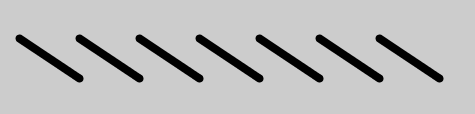 Without loop:
line( 20, 40,  80, 80);
line( 80, 40, 140, 80);
line(140, 40, 200, 80);
line(200, 40, 260, 80);
line(260, 40, 320, 80);
line(320, 40, 380, 80);
line(380, 40, 440, 80);
With loop:
for (int i = 20; i < 400; i = i + 60) {
  line(i, 40, i + 60, 80);
}
8
Understanding the For-Loop
Choice of variable name(s) is not critical
Represent the value(s) that vary between different executions of the loop body
Think of as temporary variable(s)

If variable i is declared in the initialization statement, then it only exists within this loop
initialization
for (int i = 20; i < 400; i = i + 60) {
  line(i, 40, i + 60, 80);
}
9
Understanding the For-Loop
Condition evaluated before the loop body and must evaluate to true or false
Reminder:	>	greater than			<	less than			>=	greater than or equal to			>=	less than or equal to			==	equal to			!=	not equal to
condition
for (int i = 20; i < 400; i = i + 60) {
  line(i, 40, i + 60, 80);
}
10
Understanding the For-Loop
Update is an assignment that is executed after the loop body

Loop body is enclosed by curly braces {} and should be indented for readability
update
for (int i = 20; i < 400; i = i + 60) {
  line(i, 40, i + 60, 80);
}
loop body
11
Loops Worksheet
While-loop:
while(condition) {
   // loop body
}

For-loop:
for(init; cond; update){
   // loop body
}
Start
Initialize Var(s)
Update Var(s)
Condition?
Loop Body
True
Start
False
End
Condition?
True
Loop Body
False
End
12
Processing Demo:  Circles on Canvas Edge
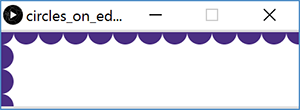 13
Processing Demo:  Circles on Canvas Edge
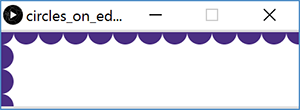 size(720, 120);    // canvas size
background(255);   // white background
noStroke();        // no outline on circles
fill(75, 47, 131); // UW purple

int diam = 40;

// loop for circles along the top edge
for (int x = 0; x <= width; x = x+diam) {
  ellipse(x, 0, diam, diam);
}

// loop for circles along the left edge
for (int y = 0; y <= height; y = y+diam) {
  ellipse(0, y, diam, diam);
}
14
Outline
Loops
while-loop
for-loop
Nested Loops
15
Nested Loops
Generally a for-loop has a single loop variable that changes with each iteration

What if you need/want more things to change?
Can nest loops – i.e. put a loop inside of another loop
16
Example:  Rectangle Grid
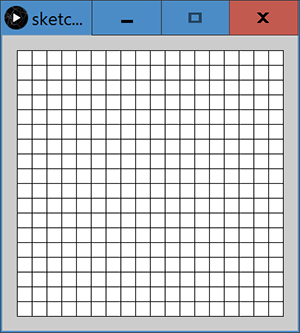 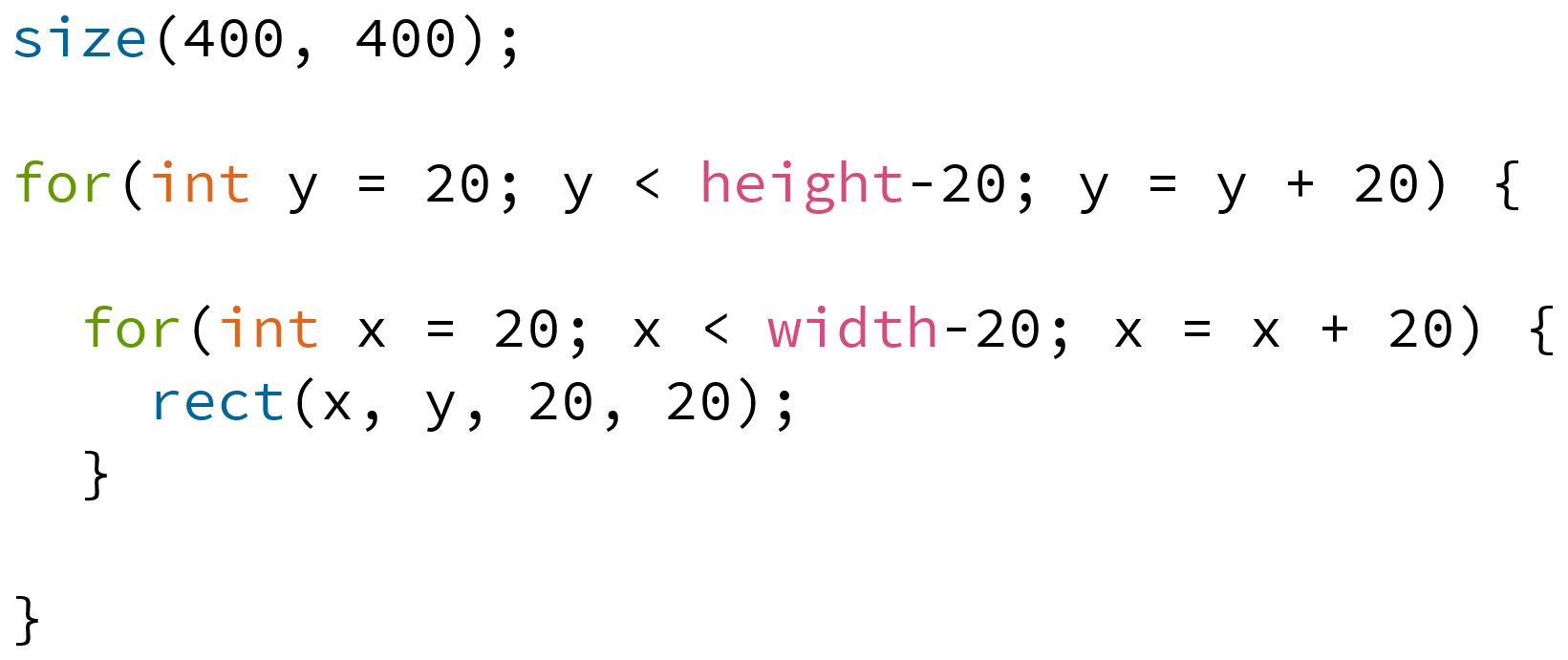 17